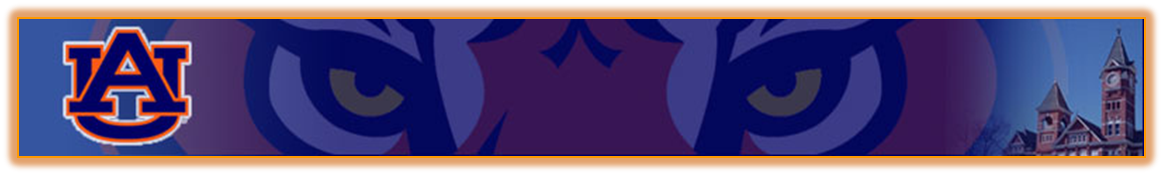 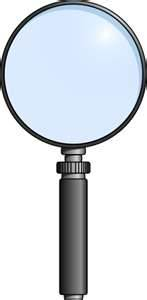 Risk Management and Safety
Camp Auburn Safety Annex
971 Camp Auburn Road
Auburn University, Alabama
CIDENT
I
AC
NVESTIGATION
1
What is an Accident
An unintended happening, mishap.
Most often an accident is any unplanned event that results in personal injury or in property damage.
The failure of people, equipment, supplies or surroundings to behave or react as expected causes most accidents.
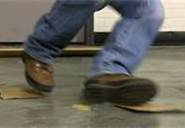 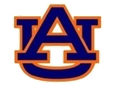 2
Types of Accidents
Minor Accidents
Accidents that cause minor injury/illness, requiring little or no treatment or property damage.

Serious Accidents
Accidents that cause lost time cases, visits to the local emergency room, accidents where victims are hospitalized, an accident involving a fatality, or damage to equipment and/or property.
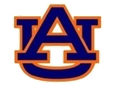 3
Types of Accidents
Near Miss
An unplanned event that interrupts the completion of an activity which directly involves the workers and does not result in personal injury, illness or in property damage.
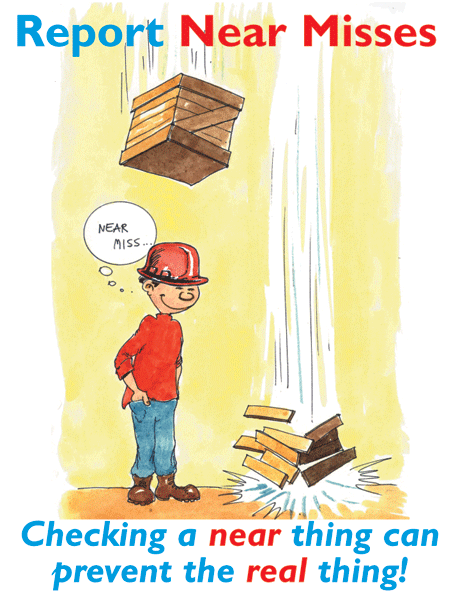 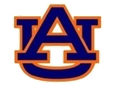 4
Causes and Contributing Factors of Accidents
Accident Causation Model
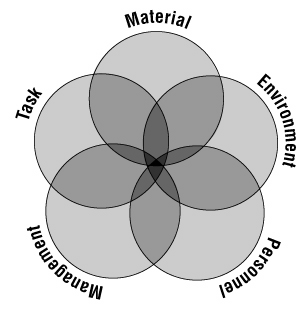 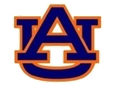 5
Causes and Contributing Factors of Accidents
Task
 Ergonomics
 Safety work procedures
 Condition changes
 Process
 Materials
 Workers
 Appropriate tools/materials
 Safety devices (including lockout)
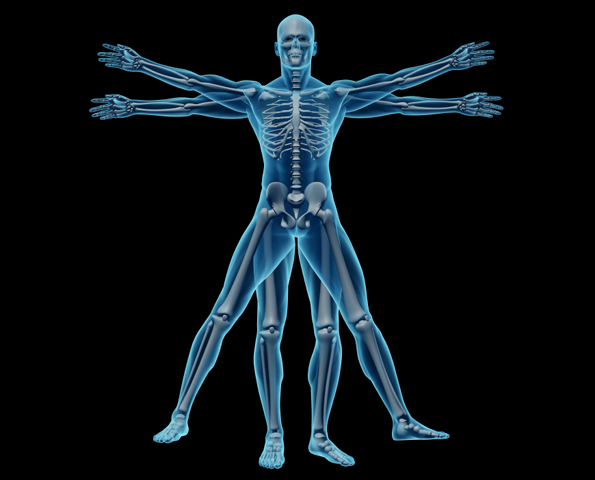 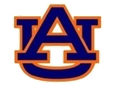 6
Causes and Contributing Factors of Accidents
Material
 Equipment failure
 Machinery design/guarding
 Hazardous substances
 Substandard material
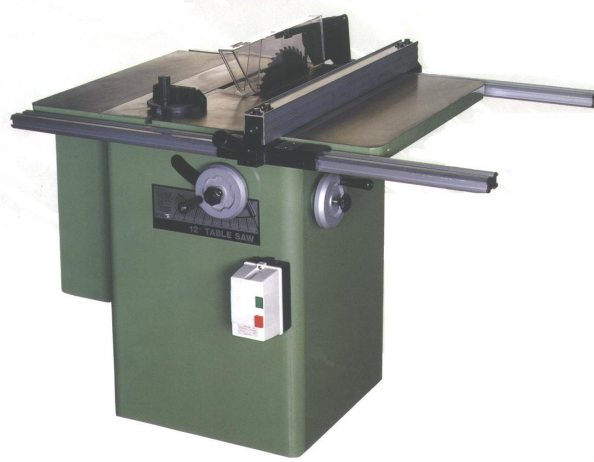 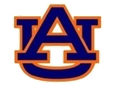 7
Causes and Contributing Factors of Accidents
Environment
 Weather conditions
 Housekeeping
 Temperature
 Lighting
 Air contaminants
 Personal protective equipment
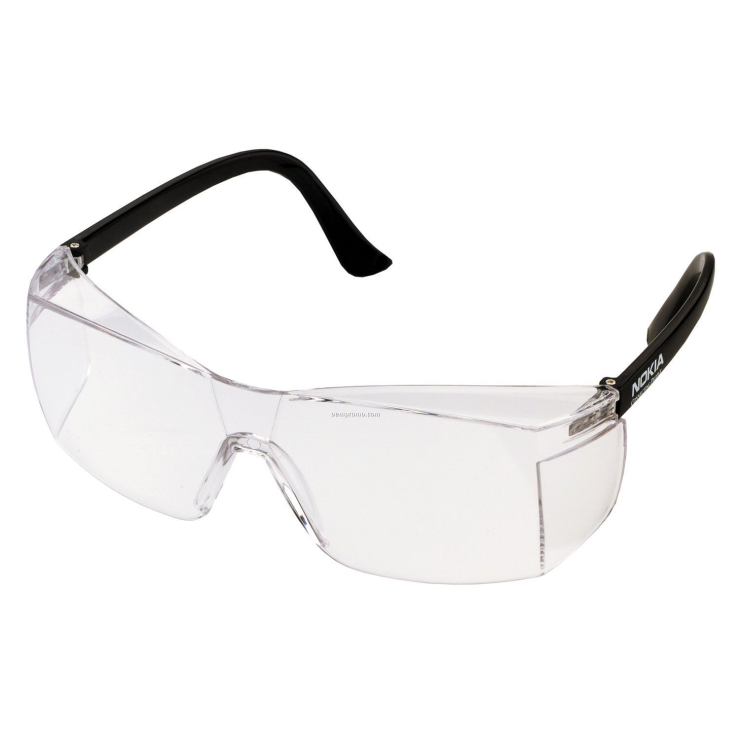 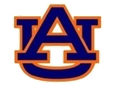 8
Causes and Contributing Factors of Accidents
Human Factor
Level of experience
Level of training
Physical capability
Health
Fatigue
Stress
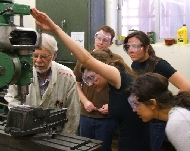 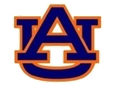 9
Causes and Contributing Factors of Accidents
Management/Process Failure
Visible active senior management support for          safety
 Safety policies
 Enforcement of safety policies
 Adequate supervision
 Knowledge of hazards
 Hazard corrective action
 Preventive maintenance
 Regular audits
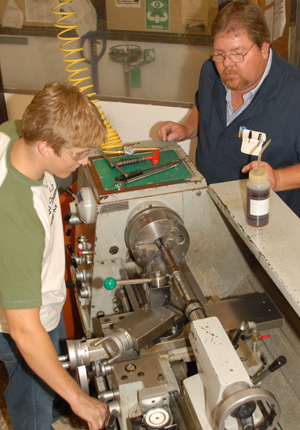 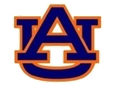 10
Who Should Perform theAccident Investigation?
Supervisor
Minor accidents 
Near Misses
Trends i.e., slip, trips, and falls
RMS
Serious accidents
Trends i.e., struck by
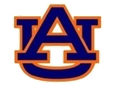 11
Purpose of Accident Investigation
Determine the sequences of events leading to failure.
Identify the cause of the accident.
Find methods to prevent accident from recurring.

Investigation is not intended to place blame.
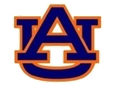 12
Be Prepared
Accident Investigation Kit - Preparing a kit of necessary forms and tools will help you be more effective once your investigation begins.  Keep the kit where it is easily accessed.
Accident investigation forms 
Accident Statements 
Interview Question forms 
Graph Paper 
Other forms and worksheets, as applicable (or can be accessed online when needed)
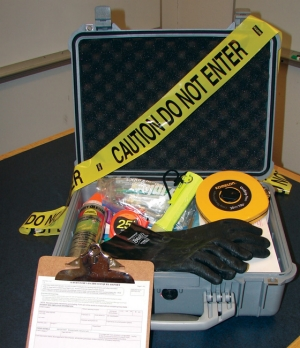 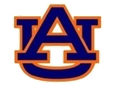 13
Be Prepared
Barricade tape 
Camera 
Flashlight 
Pens/pencils 
Rubber gloves 
Sample bags or containers with labels 
Tape measure 
Personal protective equipment
Safety glasses 
Hearing protection 
Gloves 
Steel-toed shoes (dependent upon location) 
Hard hat (dependent upon location) 
Coveralls
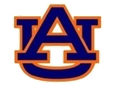 14
Initial Response (Serious Accident)
Get the first aid kit and assist the victim following accepted standards of care, if trained to do so. Otherwise, wait for emergency medical services to arrive. 
Do not move the victim unless it is absolutely necessary (e.g. the building is on fire, there are hazardous fumes in the area, etc.)  
Turn off any equipment or power switches that need to be turned off. 
Do not move anything in the area.
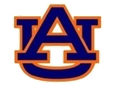 15
Initial Response (Serious Accident)
Make a note of the people involved that will need to be interviewed later. 
Use barricade tape or other means to block off the area. 
Notify your departmental safety representative, management, and RMS at 844-4870. 
Employees and students should be directed to return to work to reduce interference with rescue workers and to prevent secondary accidents. 
Make sure an On the Job Injury Claim is completed and filed.
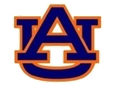 16
Initial Response (Minor Accident)
Get the first aid kit and assist the victim following accepted standards of care, if required.
Turn off any equipment or power switches that need to be turned off. Do not move anything in the area.
Make a note of the people involved that you will want to interview later.
Notify your departmental safety representative and management.
Get your accident investigation kit and begin your investigation.
Make sure an On the Job Injury Claim is completed and filed.
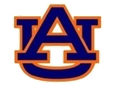 17
Principal Questions to be Answered
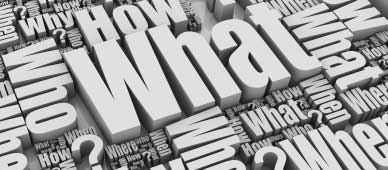 18
WHO?
Who was working with him/her?
  Who else witnessed the accident?
Who else was involved in the  accident?
Who is the employee's immediate supervisor?
Who rendered first aid or medical treatment?
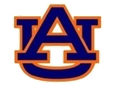 19
WHAT?
What was the injured employee’s explanation?
  What were they doing at the time of the accident?
  What was the position at the time of the accident?
  What is the exact nature of the injury?
  What operation was being performed?
  What materials were being used?
  What safe-work procedures were provided?
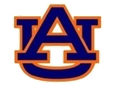 20
WHAT?
What personal protective equipment was used?
  What PPE was required?
  What elements could have contributed?
  What guards were available but not used?
  What environmental conditions contributed?
  What related safety procedures need revision?
What hours were the employee or student  working?
  What ergonomic factors were involved?
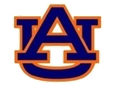 21
WHEN?
When did the accident occur?
  When did the employee or student start work?
When did the employee begin employment or student begin classes?
  When was job-specific training received?
  When did the supervisor last visit the job?
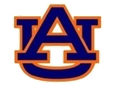 22
WHY?
Why did the accident occur?
Why did the employee or student do what he/she did?
Why did co-workers or other students do what they did?
Why did conditions come together at that moment?
Why was the employee or student in the specific position?
 Why were the specific tool/equipment selected?
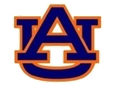 23
WHERE?
Where did the accident occur?
  Where was the employee or student positioned?
  Where were eyewitnesses positioned?
  Where was the supervisor at the time?
  Where was first aid initially given?
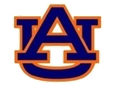 24
HOW?
How did the accident occur?
How did the employee or student get injured (specifically)?
  How could the injury have been avoided?
  How could witnesses have prevented it?
  How could witnesses have better helped?
HOW COULD THE ACCIDENT HAVE BEEN PREVENTED?
25
Facts and Physical Data
Scene
Before objects are moved, cleaned, or removed, record the scene as it was at the time of the accident.
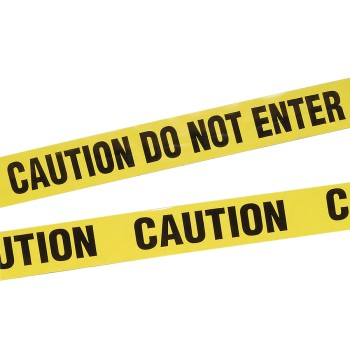 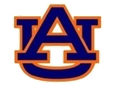 26
Facts and Physical Data
Take Photos!
Take pictures of the accident area from different angles and distances to preserve the scene for later review. Take a shot of the general area, a closer shot of the object involved in the accident, and a close up shot of any detail which might be important. It may be helpful to place an object, such as a ruler or pencil, of known size into the picture to show proportion.
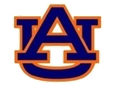 27
Facts and Physical Data
Sketch the Layout
Using graph paper, make a sketch of the objects in the area and their locations. Use a tape measure to note the actual distances between objects for exact reference. Remember to include vertical measurements as well as horizontal. Check the entire area (ceiling, walls, equipment, and floor) for signs of damage or disturbance, or which may in any way be related to the accident. Be thorough!
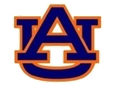 28
Facts and Physical Data
Document Conditions
Slips and trips are one of the most common accidents at Auburn University, and therefore an accident investigation is always recommended. As you are gathering data at the scene, if a slip or trip hazard is suspected, use the Slip and Trip Worksheet to record conditions and help identify contributing and root causes.
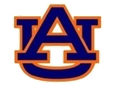 29
Facts and Physical Data
Sequence of Events
You will also want to begin to establish the sequence of events leading up to the accident. Identify the key events involved. Begin by recording the accident. Work your way backwards to fill in events leading up to the accident based on witness statements and interviews. This information can be referred to later when determining contributing causes and identifying the root cause.
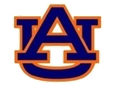 30
Facts and Physical Data
People
It will be necessary to talk to people who were involved in the accident, a witness to the accident, or who were involved in the reporting and response to the accident. First, identify such persons and have them write their account of what happened as soon as possible. The more time people have to discuss the accident, the more their account may be influenced by other's accounts and memory retention. Interview witnesses separately. The accident statement form is used to record witness, supervisor, and the injured employee or student accounts. You will need to have several copies on hand to accommodate all involved.
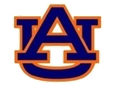 31
Facts and Physical Data
Employee/Student Statement
As soon as feasibly possible, have the injured/ill employee(s) or student(s) complete an accident statement regarding the circumstances leading up to the accident and what happened that resulted in the injury/illness. The employee or student should state in his/her own words what happened. Explain that this type of paperwork is routine in accident investigations.
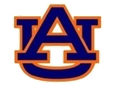 32
Facts and Physical Data
Witnesses
It is important to have all witnesses to the accident complete an accident Statement so that information can be reviewed later for consistencies in each account. The witnesses should state in their own words what they witnessed, and be encouraged to include as much detail as possible, whether they feel it is relevant or not. Explain that this type of paperwork is routine in accident investigations.
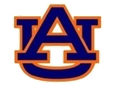 33
Facts and Physical Data
Supervisor
Often the supervisor is the first person notified of an accident. He or she should complete an accident Statement regarding details of notification and actions taken. The supervisor may also be able to provide information regarding earlier behavior, activities of the person(s) involved in the accident, or related personnel issues.
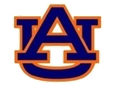 34
Facts and Physical Data
After all statements have been taken, the investigator (RMS, Safety Supervisor as applicable) should review them for consistencies/inconsistencies and common themes or unique information. This will help the investigator determine who will need a follow up interview and what questions will need to be asked. Use the Interview Questions form to write down what questions will be asked for the face-to-face interview. Not all questions must be written down since many will arise based on what information is provided at the time of the interview; however, all responses should be documented.
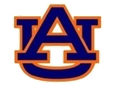 35
Facts and Physical Data
Paperwork - There may be existing documentation that you may need to review to determine what policies, practices, protocols, training, and assessments are already in place. Review the following, as appropriate.
Written policies related to the activities of personnel 
Related health and safety programs 
Hazard assessment forms or monitoring results 
Training records 
Disciplinary action or counseling of the employee or student injured 
Operator's manual if machinery or equipment was involved 
Written standard operating procedures (SOP)
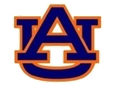 36
Facts and Physical Data
Parts
Parts involved in an accident can be any material, machine, equipment, or structure involved. Identify "parts" to be further investigated and use the Parts Worksheet to identify areas of concern. For complicated systems, technical experts, manufacturer representatives, or inspectors may need to be involved in the review.
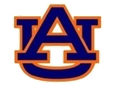 37
Facts and Physical Data
The first priority is to preserve the evidence. Do not move objects or remove components until interviews and pictures have been taken and all parties that will be involved in the investigation are present and agree to proceed. In serious incidences involving manufactured products, parts or components may be taken as evidence for legal purposes, and a chain of custody may be required to prove that parts and components have not been tampered with. You must notify RMS of investigations involving outside manufacturers, inspectors, or other representatives.
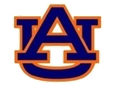 38
Data Analysis
The purpose of analyzing the data is to identify all of the causes for which a corrective action is possible. Management must review and select the corrective action(s) most likely to be effective (i.e. the root cause), beneficial (i.e. contributing causes), cost-effective, and acceptable, and implement them.
There are a variety of accident investigation and analysis techniques available, some of which are more complicated than others and may require specialized training. There are benefits and limitations associated with every method. This program provides techniques that most investigators can use immediately.
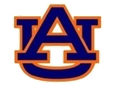 39
Data Analysis
Sequence of Events and Contributing Causes
Fill out the Sequence of Events and Contributing Causes flow chart. You will need to consider the event in each rectangle and ask if there was some reason (i.e. contributing cause) which caused the event to be present or to occur. As you fill it in, you will begin to see where you need more information and what questions will need to be answered during interviews and analysis.
Once all of the events and conditions have been filled in, review the chart to identify the event or condition which could have prevented the accident had it been controlled or did not occur. There may be more than one causal factor. Further investigation of events or conditions may be necessary.
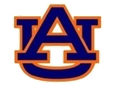 40
Data Analysis
Fishbone Diagram
For more complicated accidents involving various elements, it may be helpful to use the Fishbone Diagram  to identify ideas regarding contributing causes. Both tools guide you through the process of considering various aspects and causes by providing categories to brainstorm on or common questions to ask.
To use the Fishbone Diagram, first state the problem in the form of a "why" question to help stimulate ideas. The investigator or team should agree on the statement of the problem. The "bones" or branches of the diagram are categories that can be changed or modified to suit your subject matter.
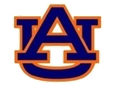 41
Data Analysis
Suggested categories include:
People 
Policies 
Procedures 
Processes 
Machinery 
Materials 
Environment (facilities, weather, noise, lighting, etc.) 
Technology
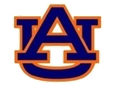 42
Data Analysis
Consider each category when brainstorming causes for the problem statement. Write the cause along the vertical line connected to the related category. The investigator or team should review the causes to determine which one(s) warrant further investigation.
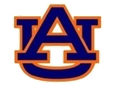 43
Data Analysis
The Guide for Identifying Causal Factors and Corrective Actions is relatively self-explanatory, and also provides possible corrective actions to consider. Simply go through the list of questions in the "Causal Factors" column and identify all possible contributing causes. Once you have answered all of the questions, you may want to further investigate each causal factor to identify the root cause. Lastly, note the corrective action(s) to be taken in the last column.
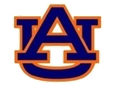 44
Data Analysis
Change Analysis
This technique emphasizes change to correct the problem.
Examination of deviations from the norm are scrutinized.
Consider all problems to result from some unanticipated change.  
Analyze the changes to determine its cause.
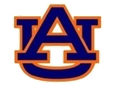 45
Data Analysis
Use the following steps in this method:
Define the problem (What happened?).
Establish the norm (What should have happened?). 
Identify, locate, and describe the change (What, where, when, to what extent). 
Specify what was and what was not affected. 
Identify the distinctive features of the change. 
List the possible causes. 
Select the most likely causes.
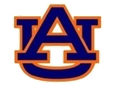 46
Data Analysis
Ergonomic Issues
Certain activities, such as lifting, carrying, pushing, pulling, or repetitive motion, may have been involved in the accident. The following worksheets can be useful in gathering certain information for further analysis. It is recommended that you consult with RMS for a complete and effective analysis where these activities are potentially contributing or root causes.
Lifting Strain Worksheet 
Carrying Worksheet 
Pushing/Pulling Worksheet
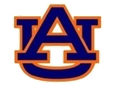 47
Data Analysis
Behavior Analysis
Studies indicate that 90-95% of all accidents have a human performance causal factor. This is not to say that the person is at fault 90-95% of the time! It simply means that a person's behavior and attitudes, along with the culture of the workplace, are common elements which can influence or contribute to the cause of an accident. Where human performance is suspected as a contributing or causal factor, further investigation is warranted.
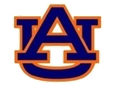 48
Data Analysis
Begin by filling in the Behavior Analysis Chart. Start with the second column (i.e. the physical behavior that resulted in injury or illness). Next, investigate all possible things or events (i.e. antecedents) which may have triggered the behavior. Last, for each trigger or antecedent, evaluate the persons' perception of the consequences to identify areas that may need intervention or correction.
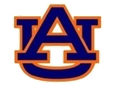 49
Data Analysis
This evaluation will involve three factors:
Significance - whether the person perceives the consequence as positive (+) or negative (-). 
Timing - whether the person believes that the consequence will occur sooner (s) rather than later (l). 
Consistency - whether the person perceives the consequence as certain (c) or uncertain (u).
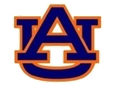 50
Data Analysis
Example: An employee was injured and sent to the hospital because he operated a chop saw without a guard.
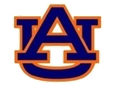 51
Data Analysis
Once the triggers and consequences have been identified and evaluated, you should use the Behavior Analysis Worksheet to determine why the triggers were present and why the consequences were perceived as they were. This will provide you with contributing causes, which can be reviewed to determine the root cause.
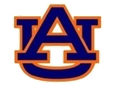 52
Root Cause(s)
5 Why
Once you've identified contributing causes and/or causal factors using one of the methods above, the next step involves investigating why they occurred and determining the root cause(s). (Note: It is now generally accepted that there may be more than one root cause to a problem.) Again, there are many methods for determining the root cause, and all have their limitations; however, one of the simplest methods is the "5 Why" technique. By repeatedly asking the question "why?" you can sort through the layers of symptoms that lead to the root cause.
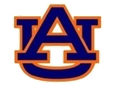 53
Root Cause(s)
To complete the "5 Why" method, write down the specific problem on the form (i.e. contributing cause, causal factor, or the accident itself) to help formalize and describe it. Next, ask why the problem happens and write the answer below the question. If the answer just provided doesn't adequately identify the root problem, ask why again and write down that answer. Repeat this process until you have identified the root cause and the team is in agreement. Asking why five times is a good rule of thumb; however, you may only need to ask why three or four times (or six or seven) to get to the root of the problem.
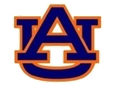 54
Root Cause(s)
Causal Factors & Root Causes Worksheet
Another convenient tool to use when identifying contributing and root causes is the Causal Factors & Root Causes Worksheet. This worksheet provides you with a list of common causes grouped by categories. After you have completed your data gathering and analysis, the possible causes can be checked off (on the left) and reviewed to identify contributing causes (check the box in the “CC” column) and the root cause(s) (check the box in the "Root" column).
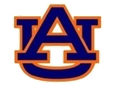 55
Corrective and Preventative Action(s)
Depending on the situation, there may only be one corrective action identified to address the root cause, or there may be several corrective actions that need to be taken to address other root or contributing causes. The Corrective and Preventative Actions form can be used to list those causes which require additional action. Once the corrective or preventative action has been identified, it should be assigned a due date and a responsible person to coordinate completion. This form should be reviewed periodically to ensure progress and eventually close out the action item by filling in the completion date. At this point, the accident is considered "closed".
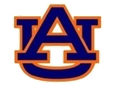 56
Investigation Report
An accident investigation is not complete until a report is prepared and submitted to the proper authorities. 
Suggestion of items to include in your report.
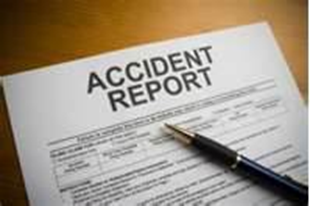 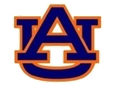 57
Investigation Report
Background Information 
Where and when the accident occurred 
Who and what were involved 
Operating personnel and other witnesses 
Account of the Accident (What happened?) 
Sequence of events 
Extent of damage 
Accident type 
Agency or source (of energy or hazardous material)
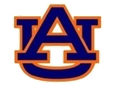 58
Investigation Report
Discussion (Analysis of the Accident - HOW; WHY) 
Direct causes (energy sources; hazardous materials) 
Indirect causes (unsafe acts and conditions) 
Basic causes (management policies; personal or environmental factors)
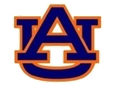 59
Investigation Report
Recommendations (to prevent a recurrence) for immediate and long-range action to remedy: 
Basic causes 
Indirect causes 
Direct causes (such as reduced quantities or protective equipment or structures)
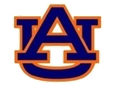 60
Follow-Up
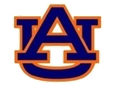 61
Summary
Get help for the injured.
Survey the scene.
Secure the scene (initiate interim controls).
Collect evidence.
Analyze data (review past investigations).
Determine causes (scientific methods).
Follow up (eliminate hazards).
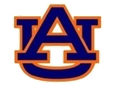 62
Case Studies
Texas Tech University (CSB)
Yale University (OSHA Investigation)
Yale University (Alumni Magazine)
UCLA (DIR Investigation Report)
UCLA (C&EN)
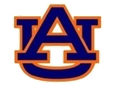 63
Activity
John has to change a fluorescent bulb in a ceiling fixture.  The ceiling is twelve feet from the floor.  John hurriedly selects the seven foot fiberglass step ladder from those present in the tool shed.  Even though John has been trained differently he stands on the top rung to reach the light fixture.  Bob was holding the replacement bulb for John and reported that as John struggled with the bulb removal the ladder slipped and John fail to the floor.

What is the root cause of the accident?
64
Activity
The top rung of a ladder should not be used.
The ladder was not long enough
The ladder was not secure
There is not enough information to determine the root cause.
65
[Speaker Notes: B]
Quiz
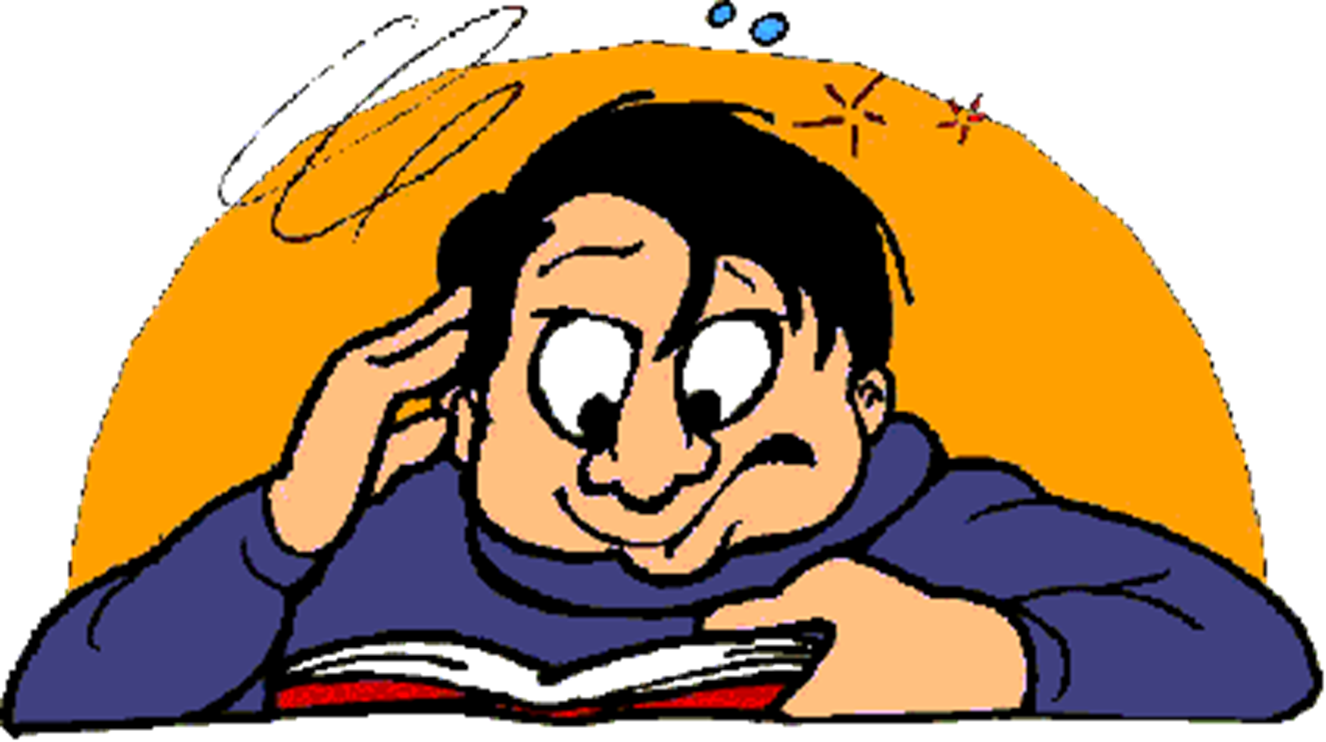 66
Question 1
An accident is 
An unintended happening, mishap.
An unplanned event that results in personal injury or in property damage.
The failure of people, equipment, supplies or surroundings to behave or react as expected causes most accidents.
Any of the above
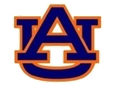 67
[Speaker Notes: D]
Question 2
A near miss is an unplanned event that interrupts the completion of an activity which directly involves the workers and does not result in personal injury, illness or in property damage.
True
False
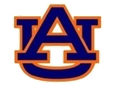 68
[Speaker Notes: A]
Question 3
Causes and contributing factors of accidents include tasks, material, environment, personnel, and management
True
False
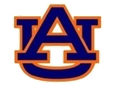 69
[Speaker Notes: A]
Question 4
The Supervisor investigates which type of accidents?
Minor accidents 
Near Misses
Trends
All of the above
70
[Speaker Notes: D]
Question 5
The purpose of accident investigation is to determine who was at fault.
True
False
71
[Speaker Notes: B]
Question 6
The first priority regardless of the type of accident is to assist the victim?
True
False
72
[Speaker Notes: A]
Question 7
In accident investigation the principal questions to be answered are who, what, why, when, where, and how?
True
False
73
[Speaker Notes: A]
Question 8
Before objects are moved, cleaned, or removed, record the scene as it was at the time of the accident by:
Taking photos
Sketching the scene
Documenting site conditions
All of the above
74
[Speaker Notes: D]
Question 9
Interviews should be conducted as soon as possible  and of the following:
Accident victim(s)
Supervisor
Witnesses
All of the above
75
[Speaker Notes: D]
Question 10
It is important to establish the sequence of events leading up to the accident. 
True
False
76
[Speaker Notes: A]
Question 11
The purpose of analyzing the data is to identify all of the causes for which a corrective action is possible. 
True
False
77
[Speaker Notes: A]
Question 12
Once the corrective or preventative action has been identified, it has been assigned a due date and a responsible person has been identified to coordinate completion the accident investigation can be considered closed. 
True
False
78
[Speaker Notes: B]
Question 13
The investigative report should address:
Direct causes 
Indirect causes 
Basic causes 
All of the above
79
[Speaker Notes: D]
Question 14
A student is using a table saw when the stock kicks back.  There is no injury or property damage.  This is referred to as a 
Minor accident
Reportable accident
A near miss
None of the above
80
[Speaker Notes: C]
Question 15
An accident investigation is not complete until a report is prepared and submitted to the proper authorities. 
A.	True
B.	False
81
[Speaker Notes: A]